Simulation of πE5 Beam Line at Paul Scherrer Institute
Jason Sikes
7/5/2022
1
Department of Physics and Astronomy
What is the πE5 beam line?
πE5 is a particle beam line located at Paul Scherrer Institute in Switzerland
It consists of pions and muons

PIONEER Experiment
Intends on using πE5 to more accurately measure Pion decay rates
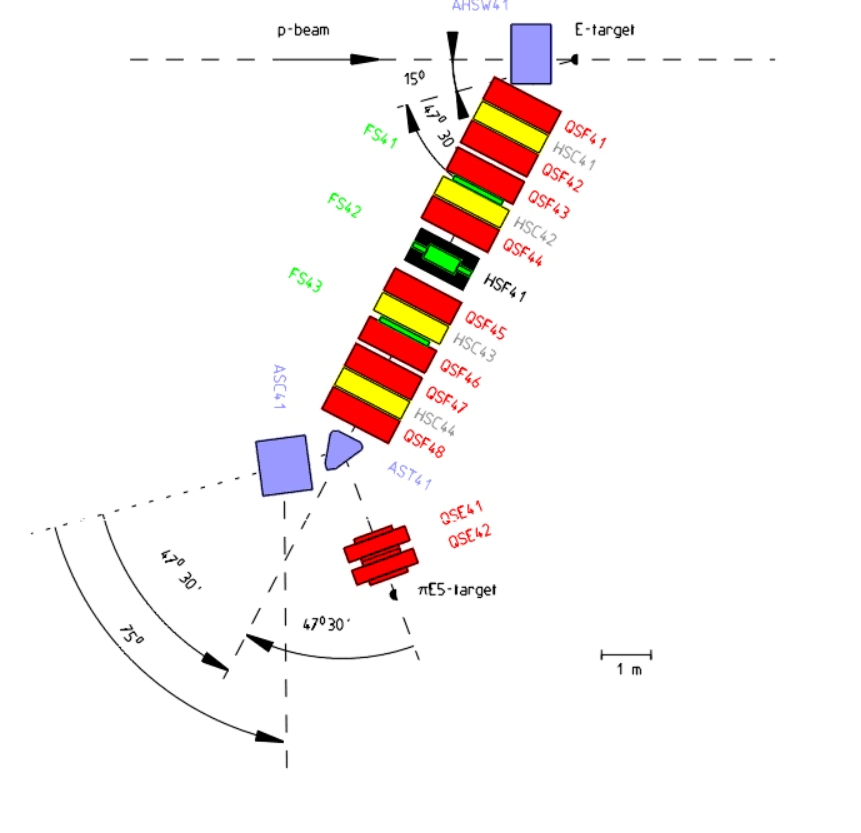 7/5/2022
2
Department of Physics and Astronomy
Moving Particles
We direct particles using magnets
Mostly Dipoles and Quadrupoles

We can use the angle of deflection to create “lenses” and treat particles like light
Now we can use optics to track particle movement
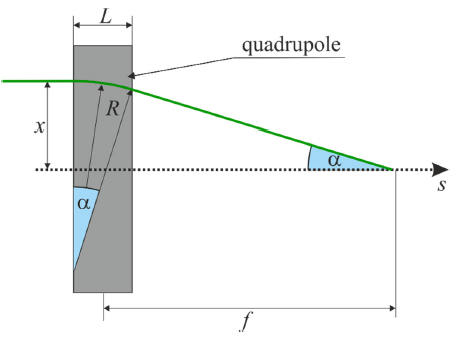 7/5/2022
3
Department of Physics and Astronomy
Optics Application
Two Types of Beam Line Elements
Lens
Quadrupole magnets
Changes the angle of the particle
“Focuses” or “Defocuses” the particle
Drift
No magnets
Mostly empty space
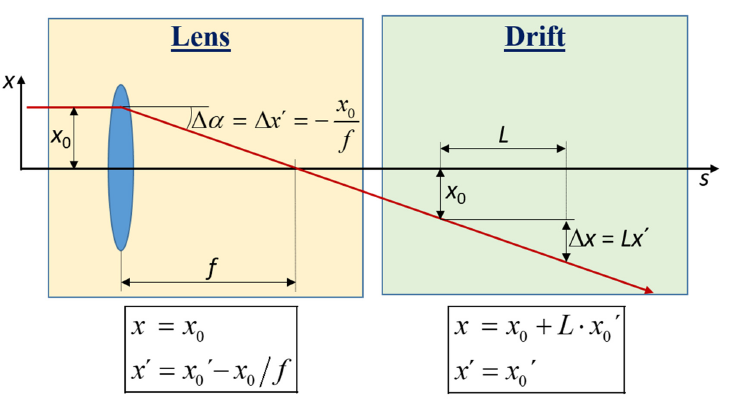 7/5/2022
4
Department of Physics and Astronomy
Matrix Representation
We use matrices to track particle positions
Ray Tracing
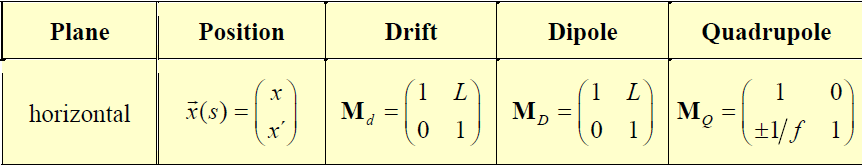 We can create complex beam lines using matrix multiplication
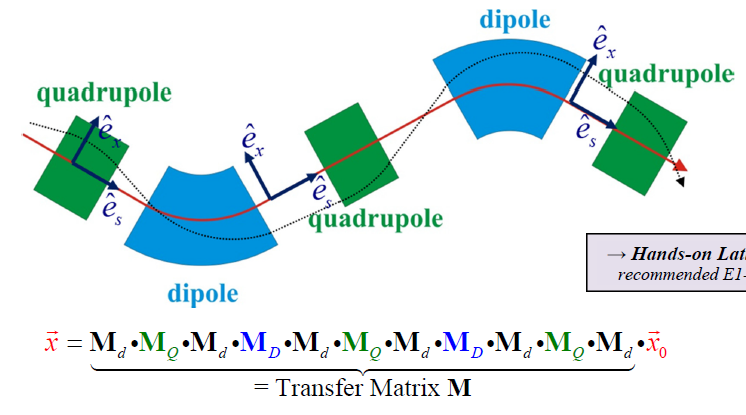 7/5/2022
5
Department of Physics and Astronomy
Matrix Representation (contin)
Let’s construct a beam line
FODO Lattice
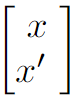 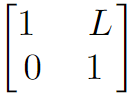 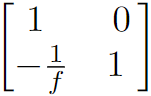 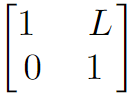 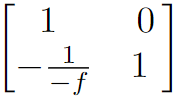 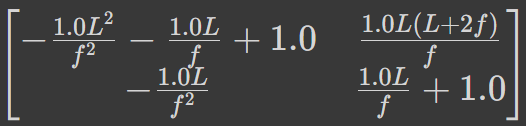 “Equivalent Matrix”
7/6/2022
6
Department of Physics and Astronomy
Beam Line Visualization
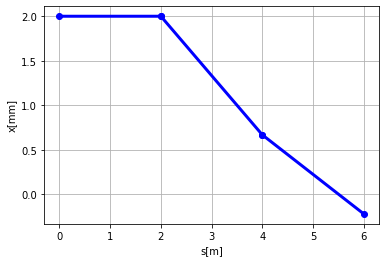 Single FODO Lattice
L = 2 m
f = 3 m
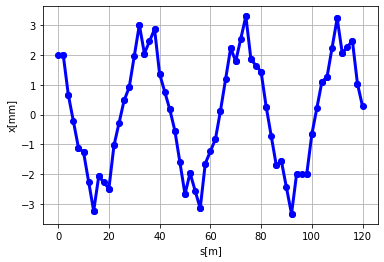 20 FODO Lattices
Same specs
7/6/2022
7
Department of Physics and Astronomy
Expanding Ideas to 3D
3rd Dimension
Position
Drift
Lens
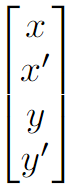 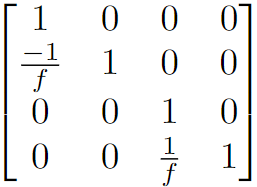 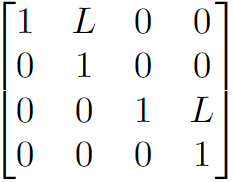 7/6/2022
8
Department of Physics and Astronomy
3D Beam Line Visualization
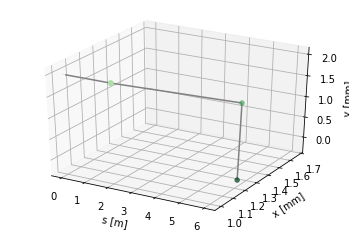 Single FODO Lattice
L = 2 m
f = 3 m
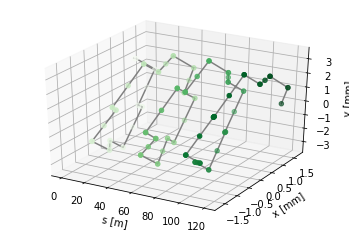 20 FODO Lattices
Same specs
7/6/2022
9
Department of Physics and Astronomy
Needs More Particles
Realistic beam lines have thousands of particles, not just one
We can track them all!
Initial Distribution
Final Distribution
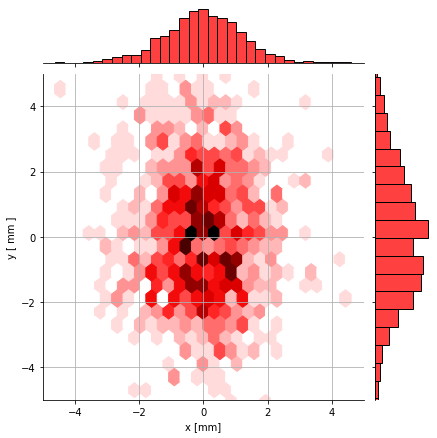 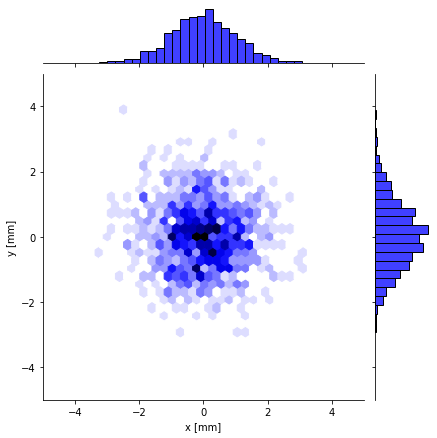 N = 1000
L = 0.5
f = 1.5
7/6/2022
10
Department of Physics and Astronomy
Interesting Find with Double FODO Lattice
This beam line consists of two FODO Lattices
Final Distribution
Initial Distribution
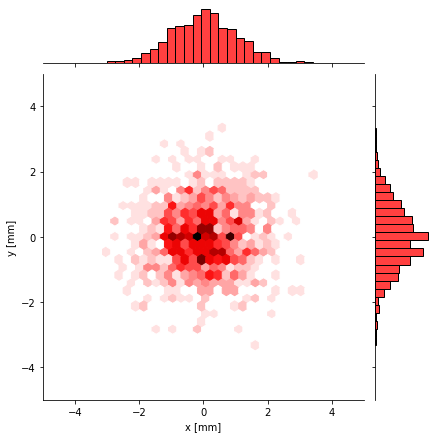 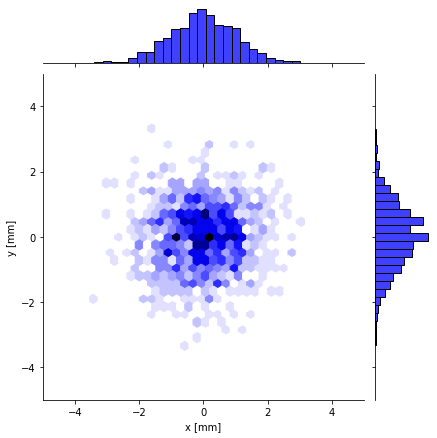 Both standard deviations did not change!
7/6/2022
11
Department of Physics and Astronomy
Interesting Find with Double FODO Lattice
This beam line consists of four FODO Lattices
Final Distribution
Initial Distribution
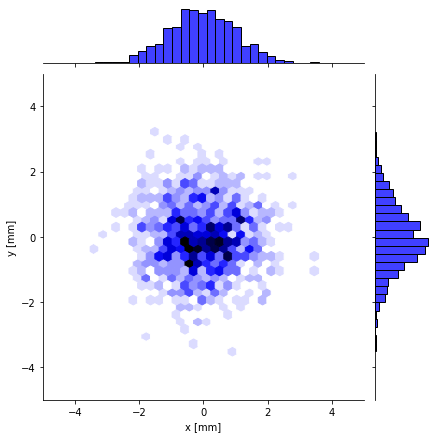 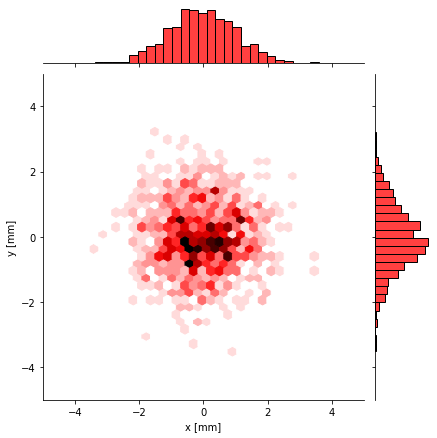 No change!
7/6/2022
12
Department of Physics and Astronomy
Interesting Find with Double FODO Lattice
Associated 3D Plot
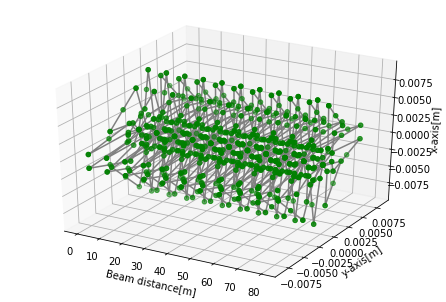 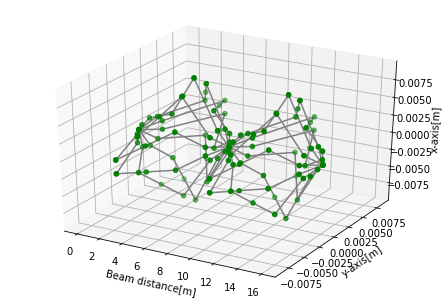 7/6/2022
13
Department of Physics and Astronomy
Peculiar Pattern
Associated Equivalent Matrix
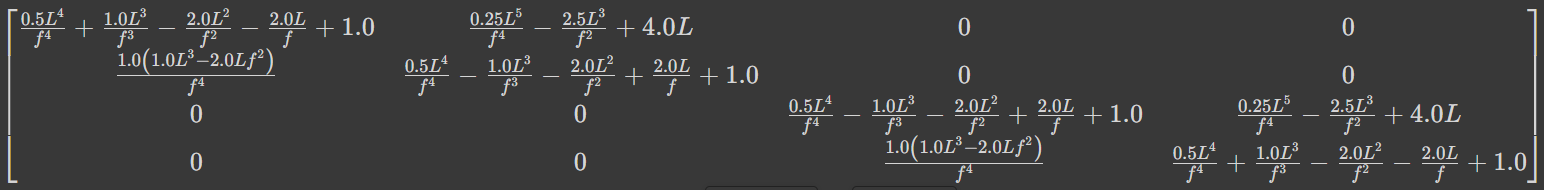 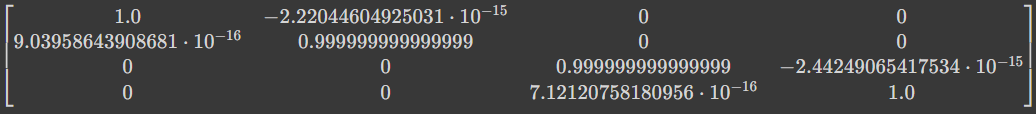 7/6/2022
14
Department of Physics and Astronomy
Other Findings in the Works
Equivalent Lenses and their Locations
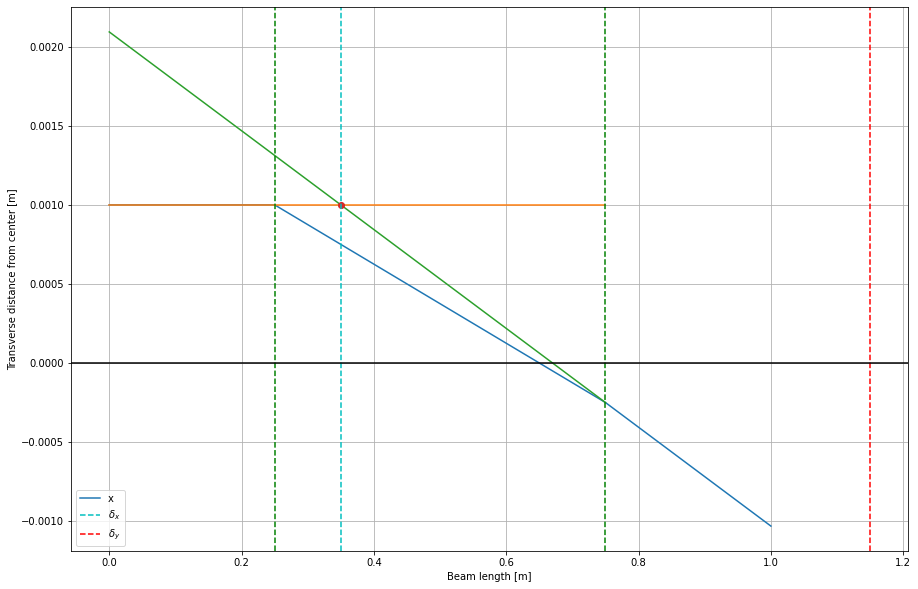 7/6/2022
15
Department of Physics and Astronomy
Triplets
Triplet Equivalent Lens
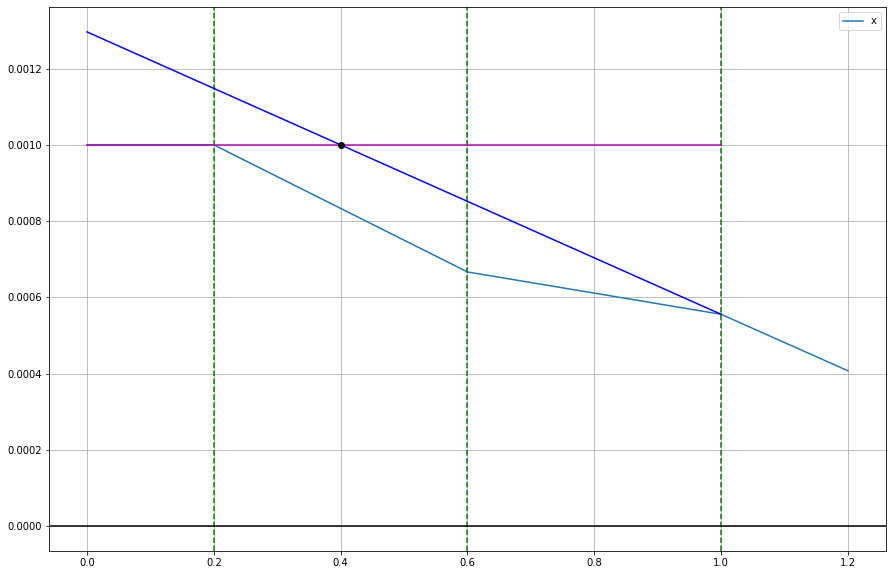 7/6/2022
16
Department of Physics and Astronomy
Optical Astigmatism
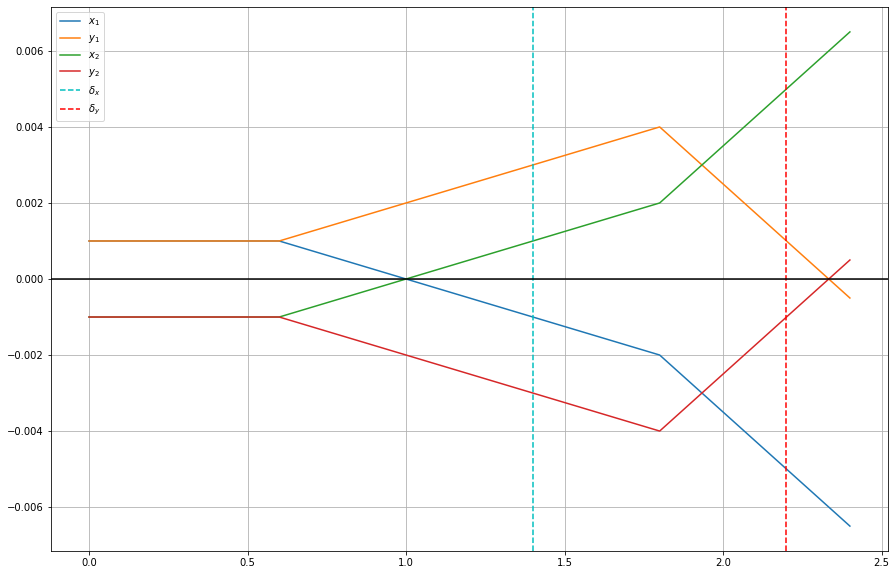 7/6/2022
17
Department of Physics and Astronomy
Questions?
7/5/2022
18
Department of Physics and Astronomy